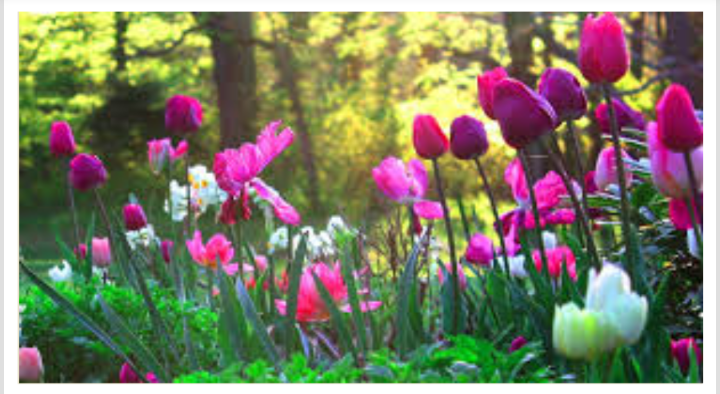 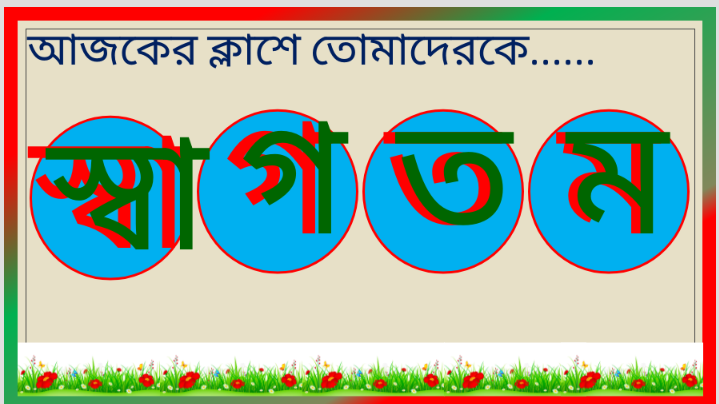 শিক্ষক পরিচিতি
মুহাঃ আবদুল হাই  
এবতেদায়ী প্রধান 
খিলবাইছা রাহমানিয়া ফাযিল  মাদরাসা 
সদর , লক্ষ্মীপুর ।
মোবাইলঃ ০১৭১৫১৬৪৭৭০ 
Email: abdulhaih1982@gmail.com
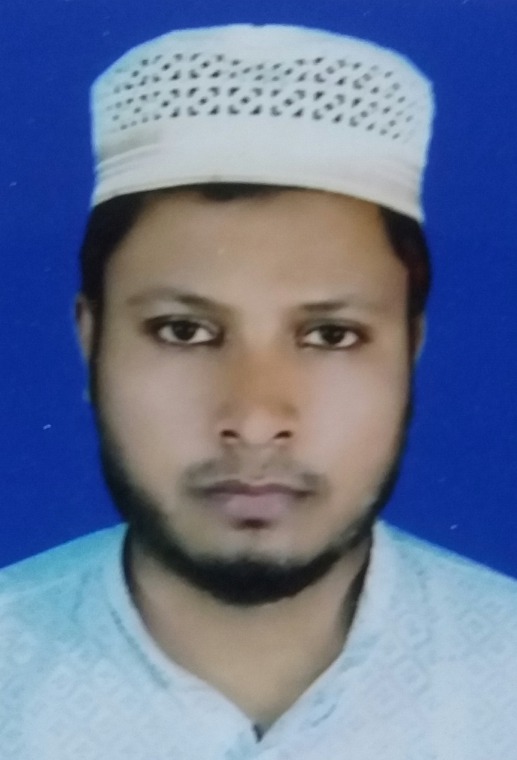 পাঠ পরিচিতি
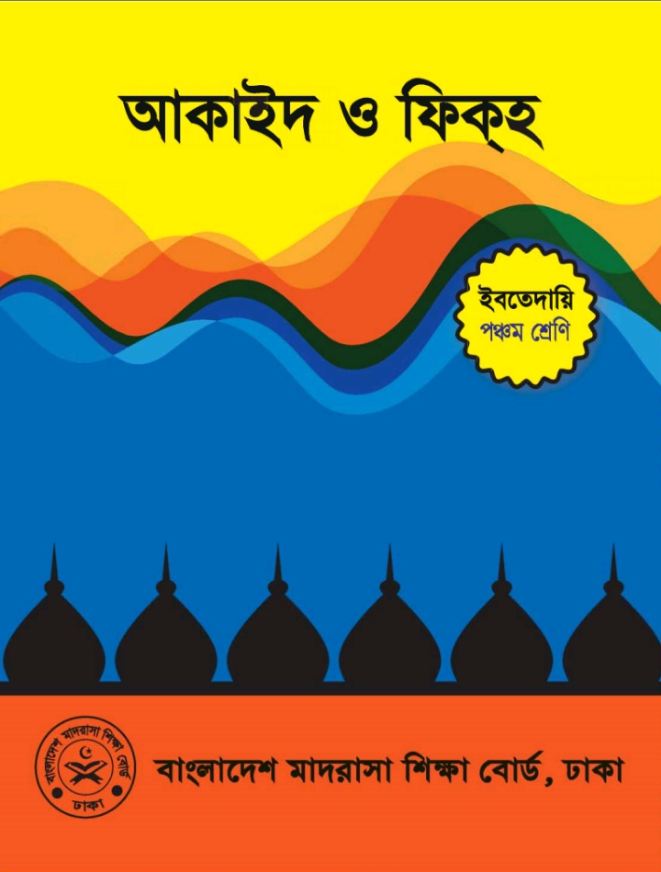 বিষয়ঃ আকাইদ ও ফিকহ
শ্রেণীঃ পঞ্চম
অধ্যায়ঃ তৃতীয়
সময়ঃ ৪০ মিনিট
তারিখঃ ১১/০২/২০২১
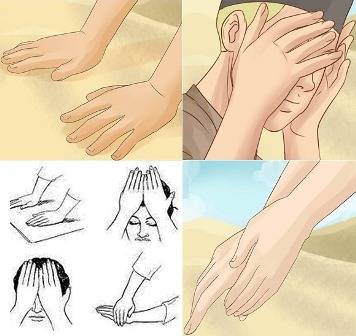 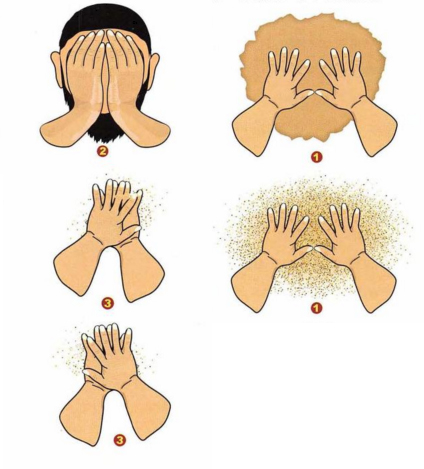 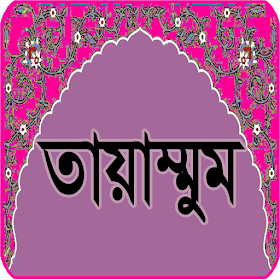 শিখনফল
এই পাঠ শেষে শিক্ষার্থীরা…

তায়াম্মুম কি? তা বলতে পারবে;
তায়াম্মুম ফরজ কয়টি তা লিখতে পারবে।
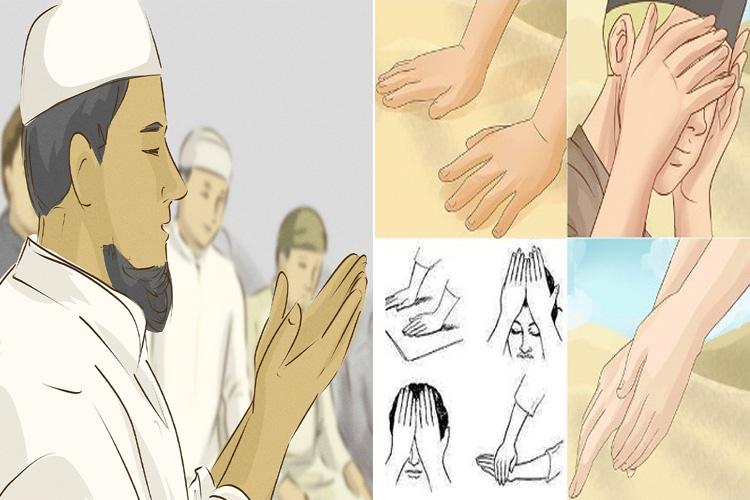 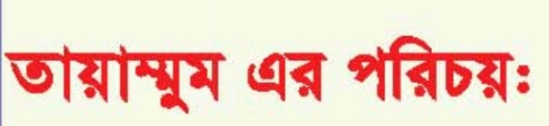 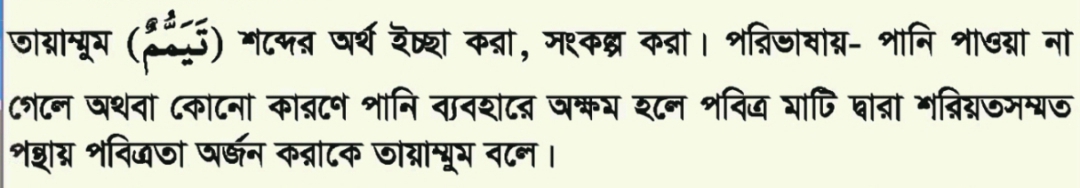 একক কাজ
১। তায়াম্মুমের আভিধানিক অর্থ কি?
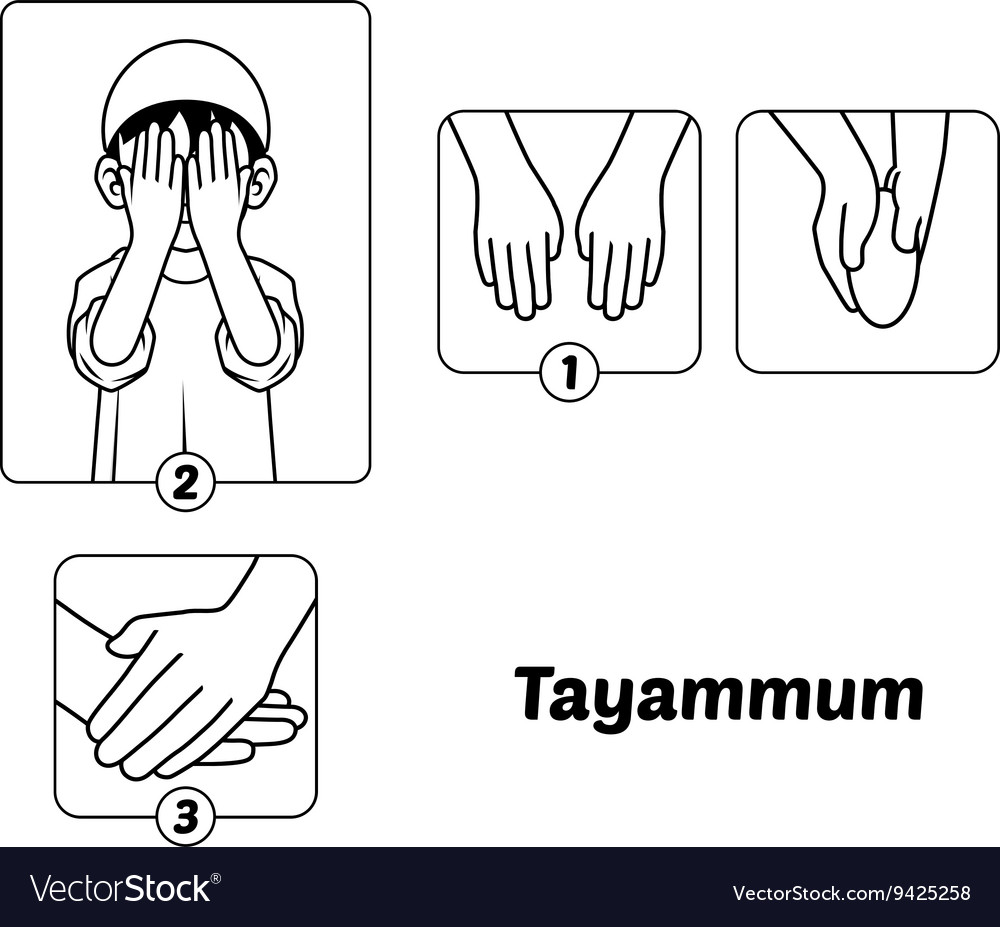 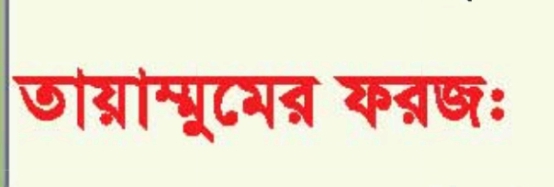 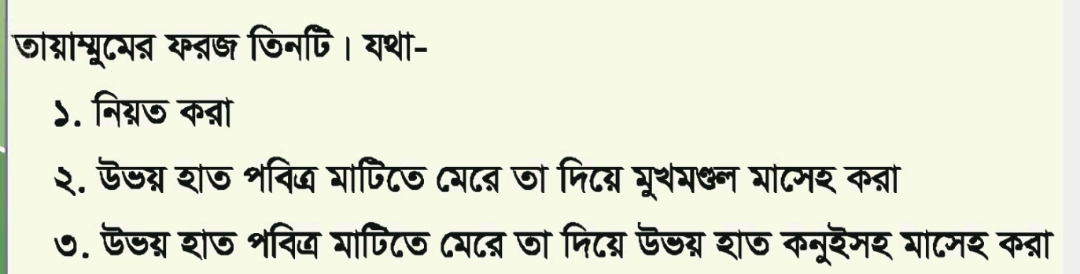 দলগত কাজ
তায়াম্মুমের ফরয গুলি নিয়ে একটা পোষ্টার ডিজাইন করবে।
মুল্যায়ন
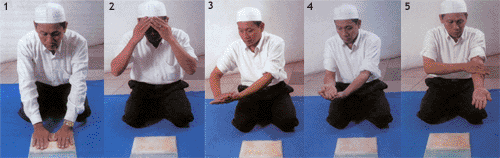 এই লোকটি কি করছে?
বাড়ীর কাজ
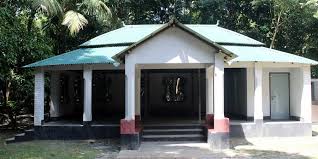 বাড়িতে গিয়ে তোমরা নিজেরা সবাই তায়াম্মুম করার পদ্ধতি সমুহ অনুশীলন করবে।
ধন্যবাদ
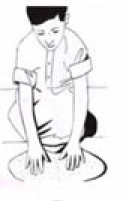